ГБОУ ДПО РК «КРЫМСКИЙ РЕСПУБЛИКАНСКИЙ ИНСТИТУТ ПОСТДИПЛОМНОГО ПЕДАГОГИЧЕСКОГО ОБРАЗОВАНИЯ»
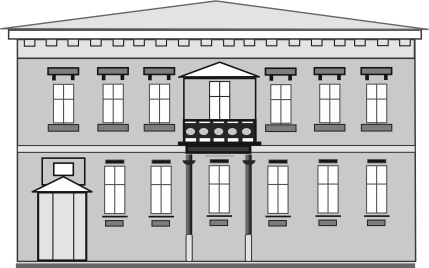 ОБ ИЗМЕНЕНИЯХ в 
ДОШКОЛЬНОМ ОБРАЗОВАНИИ: 
ФОП ДО, ФГОС ДО, ФАОП ДО                                                                               

  

Красёха Марина Николаевна,                        
                                                                                                             методист центра развития 
                                                                                                             дошкольного и начального                                 
                                                                                                                             образования
НОРМАТИВНЫЕ ДОКУМЕНТЫ ФЕДЕРАЛЬНОГО УРОВНЯ
Федеральный закон от 29.12.2012 № 273-ФЗ «Об образовании в Российской Федерации» (с изменениями и дополнениями);
Федеральный закон от 31.07.2020 г. № 304-ФЗ «О внесении изменений в Федеральный закон «Об образовании в Российской Федерации» по вопросам воспитания обучающихся;
Приказ Министерства просвещения Российской Федерации от 31.07.2020 № 373 «Об утверждении Порядка организации и осуществления образовательной деятельности по основным общеобразовательным программам - образовательным программам дошкольного образования» (с изменениями);
 Приказ Минобрнауки Российской Федерации от 17.10.2013 г. N 1155 «Об утверждении федерального государственного образовательного стандарта дошкольного образования»  (с изменениями и дополнениями);
Приказ Министерства просвещения Российской Федерации от 25.11.2022 г. N 1028 «Об утверждении федеральной образовательной программы дошкольного образования»;
 Приказ Министерства просвещения Российской Федерации от 24.11.2022 г. N 1022 «Об утверждении федеральной адаптированной образовательной программы дошкольного образования для обучающихся с ограниченными возможностями здоровья»
СанПиН 1.2.3685-21 - Санитарные правила и нормы СанПиН 1.2.368521 «Гигиенические нормативы и требования к обеспечению безопасности и (или) безвредности для человека факторов среды обитания», утвержденные постановлением Главного государственного санитарного врача Российской Федерации от 28.01.2021 № 2 (зарегистрировано Министерством юстиции Российской Федерации 29.01.2021, регистрационный № 62296), действующим до 1 марта 2027 года.
СанПиН 2.3/2.4.3590-20 - СанПиН 2.3/2.4.3590-20 «Санитарно-эпидемиологические требования к организации общественного питания населения», утвержденные постановлением Главного государственного санитарного врача Российской Федерации от 27.10.2020 № 32 (зарегистрировано Министерством юстиции Российской Федерации 11.11.2020, регистрационный № 60833), действующим до 1 января 2027 года.
СП 2.4.3648-20 - Санитарно-эпидемиологические требования -Санитарные правила СП 2.4.3648-20 «Санитарно-эпидемиологические требования к организациям воспитания и обучения, отдыха и оздоровления детей и молодежи», утвержденные постановлением Главного государственного санитарного врача Российской Федерации от 28.09.2020 № 28 (зарегистрировано Министерством юстиции Российской Федерации 18.12.2020, регистрационный № 61573), действующим до 1 января 2027 года.
НОРМАТИВНЫЕ ДОКУМЕНТЫ РЕГИОНАЛЬНОГО УРОВНЯ
Закон Республики Крым от 06.07.2015 №131-ЗРК/2015 «Об образовании в Республике Крым»;
Приказ Министерства образования, науки и молодежи Республики Крым от 25.06.2021                        № 1095 «Об утверждении Положения об организации и проведении оценки качества дошкольного образования в Республике Крым»;
Приказ Министерства образования, науки и молодежи Республики Крым от 29.03.2023                      № 578 «О внесении изменений в приказ Министерства образования, науки и молодежи Республики Крым от 25.06.2021 № 1095»;
Приказ Министерства образования, науки и молодежи Республики Крым от 31.03.2023                     № 593 «Об утверждении Порядка, методики и показателей мониторинга оценки качества дошкольного образования в Республике Крым на 2023 год».
Приказ Министерства образования, науки и молодежи Республики Крым от 29.03.2023                       № 579 «Об утверждении Плана мероприятий по введению федеральных образовательных программ дошкольного образования в образовательных организациях Республики Крым, реализующих образовательные программы дошкольного образования
Изменения в дошкольном образовании
28 декабря 2022 года законодательно зарегистрирована ФЕДЕРАЛЬНАЯ ОБРАЗОВАТЕЛЬНАЯ ПРОГРАММА ДОШКОЛЬНОГО ОБРАЗОВАНИЯ 
(Министерством юстиции Российской Федерации 28.12.2022 года был зарегистрирован Приказ Минпросвещения России №1028 от 25.11.2022 года «Об утверждении федеральной образовательной программы дошкольного образования»)
ОФИЦИАЛЬНЫЙ  ИНТЕРНЕТ-ПОРТАЛ правовой информации
http://publication.pravo.gov.ru/
Document/View/0001202212280044
Основные функции                                        дошкольного уровня образования
воспитание ребенка как гражданина России, формирование основ гражданской и культурной идентичности дошкольников;
создание общего ядра содержания дошкольного образования, основанного на духовно-нравственных ценностях российского народа, воспитание подрастающего поколения как знающего и уважающего историю и культуру своей семьи, большой и малой Родины; 
создание единого образовательного пространства обучения и воспитания детей от рождения до поступления детей в общеобразовательную организацию вне зависимости от места проживания.
Цель Федеральной образовательной программы дошкольного образования
- разностороннее развитие ребенка дошкольного возраста на основе духовно-нравственных ценностей российского народа, исторических и национально-культурных традиций.
ЗАДАЧИ ФОП ДО
обеспечить единые для России содержание дошкольного образования планируемые результаты освоения образовательной программы
приобщать детей в соответствии с возрастными особенностями к базовым ценностям российского народа, создание условий для формирования ценностного отношения к окружающему миру, становления опыта действий и поступков на основе осмысления ценностей;
выстраивать, структурировать содержание образовательной деятельности на основе учета возрастных и индивидуальных особенностей развития детей;
создать условия для равного доступа к образованию для всех детей дошкольного возраста с учетом разнообразия образовательных потребностей и индивидуальных возможностей;
обеспечить охрану и укрепление физического и психического здоровья детей, в том числе их эмоционального благополучия;
обеспечить развитие физических, личностных, нравственных качеств и основ патриотизма, интеллектуальных и художественно-творческих способностей ребенка, его инициативности, самостоятельности и ответственности;
обеспечить психолого-педагогическую поддержку семье и повышение компетентности родителей в вопросах воспитания, обучения и развития, охраны и укрепления здоровья детей, обеспечения их безопасности;
обеспечить достижение детьми на этапе завершения ДО уровня развития, необходимого и достаточного для успешного освоения ими образовательных программ начального общего образования
ПРИНЦИПЫ ФОП ДО
РЕБЕНОК – участник образовательных отношений, который полноценно проживает все этапы детства.
Педагоги должны:
 выстраивать образовательную деятельность на основе индивидуальных особенностей каждого ребенка;
обеспечивать сотрудничество родителей и детей, совершеннолетних членов семьи, которые принимают участие в их воспитании;
поддерживать инициативу детей в различных видах деятельности;
приобщать их к социокультурным нормам, традициям семьи, общества и государства;
формировать познавательные интересы и познавательные действия в различных видах деятельности;
учитывать этнокультурную ситуацию развития детей;
обеспечивать возрастную адекватность дошкольного образования, когда условия, требования, методы соответствуют возрасту и особенностям развития детей;
организовывать сотрудничество ДОО с семьей.
ФОП ДО рассчитана на дошкольное воспитание детей разных возрастных групп:
с рождения до года (младенческий период); 

от 1 до 3 лет (ранний дошкольный период); 

от 3 до 7 лет (дошкольный период).
Планируемые результатыХарактеристики возможных достижений ребенка
в младенческом возрасте – к одному году;

 в раннем возрасте – к трём годам;

в дошкольном возрасте – к четырём годам; 

к концу дошкольного возраста – на этапе завершения освоения программы.
Педагогическая диагностика достижения планируемых результатов
педагогическая диагностика достижения планируемых результатов ФОП ДО направлена на изучение деятельностных умений ребенка, его интересов, предпочтений, склонностей, личностных особенностей, способов взаимодействия со взрослыми и сверстниками;
цели педагогической диагностики, а также особенности ее проведения (основные формы, методы) определяются ФГОС ДО (п.3.2.3 и п. 4.6);
Периодичность проведения диагностики, способ и форма фиксации результатов определяется в ДОО.
МЕТОДЫпедагогической диагностики
основа – малоформализованные методы - беседа, наблюдение, контент – анализ, биографический метод, эмпатическое слушание, их особенности в использовании;
 педагогическое наблюдение за детской деятельностью;
беседы с детьми;
анализ продуктов детской деятельности; 
специальные методики диагностики физического, коммуникативного, познавательного, речевого, художественно-эстетического развития.
ПСИХОЛОГИЧЕСКАЯ ДИАГНОСТИКА
Цель психологической диагностики – выявить и изучить индивидуально-психологические особенности детей, причины трудностей в освоении образовательной программы ДО.
Кто проводит: квалифицированные специалисты – педагоги-психологи, психологи.
Какие условия: ребенок участвует в психологической диагностике только с согласия родителей или законных представителей.
Как использовать результаты: по результатам психологической диагностики специалисты организуют психологическое сопровождение и адресную психологическую помощь детям.
Особенности структуры ФОП ДО
Структура ОП ДО РАЗДЕЛЫ: 
ЦЕЛЕВОЙ
 
СОДЕРЖАТЕЛЬНЫЙ
 
ОРГАНИЗАЦИОННЫЙ
ЦЕЛЕВОЙ РАЗДЕЛ
Пояснительная записка: цель, задачи, принципы, подходы к формированию Программы 

Планируемые результаты реализации Программы
 
Педагогическая диагностика достижения планируемых результатов
СОДЕРЖАТЕЛЬНЫЙ РАЗДЕЛ
Задачи и содержания образования (обучения и воспитания) по образовательным областям: социально-коммуникативное развитие; познавательное развитие; речевое развитие; художественно-эстетическое развитие; физическое развитие;
Вариативные формы, способы, методы и средства реализации Программы
Особенности образовательной деятельности разных видов и культурных практик
Способы и направления поддержки детской инициативы
Особенности взаимодействия педагогического коллектива с семьями обучающихся
 Направления и задачи коррекционно-развивающей работы: - Содержание коррекционно-развивающей работы на уровне ДОО
Федеральная рабочая программа воспитания
ОРГАНИЗАЦИОННЫЙ РАЗДЕЛ
Психолого-педагогические условия реализации Программы 
Особенности организации развивающей предметно-пространственной среды 
Материально-техническое обеспечение Программы, обеспеченность методическими материалами и средствами обучения и воспитания 
 Примерный перечень литературных, музыкальных, художественных, анимационных произведений для реализации Программы
Кадровые условия реализации Программы 
Примерный режим и распорядок дня в дошкольных группах
Федеральный календарный план воспитательной работы
ОБЪЁМ ОП ДО
ОБЯЗАТЕЛЬНАЯ часть: не менее 60% 

Часть, ФОРМИРУЕМАЯ УЧАСТНИКАМИ ОБРАЗОВАТЕЛЬНЫХ ОТНОШЕНИЙ (вариативная): не более 40%
Выбор содержания и технологий
социокультурных, и иных условий, в т.ч. региональных 
сложившихся традиций ДОО или группы
выбора авторских парциальных образовательных программ дошкольного образования  
выбора форм организации работы с детьми, которые в наибольшей степени соответствуют потребностям и интересам детей, а также возможностям педагогического коллектива и ДОО в целом
ВАЖНО
ФГОС ДО
Приказ Министерства просвещения Российской Федерации от 08. 11.2022 № 955 «О внесении изменений в некоторые приказы Министерства образования и науки Российской Федерации и Министерства просвещения Российской Федерации, касающиеся федеральных государственных образовательных стандартов общего образования и образования, обучающихся с ограниченными возможностями здоровья и умственной отсталостью(интеллектуальными нарушениями)
                 (зарегистрирован 06.02.2023 № 72264)
Ключевые изменения в ФГОС ДО
п. 2.6: перечень образовательных областей не изменился, однако расширено и конкретизировано содержание образовательных областей; 
п. 2.7: частично изменен перечень детских видов деятельности на этапах младенчества, раннего и дошкольного детства; 
п. 2.10: уточнено, что содержание и планируемые результаты ОП должны быть не ниже содержания и планируемых результатов ФОП ДО; 
п. 2.11: уточнено, что содержательный раздел Программы должен включать описание образовательной деятельности в соответствии с направлениями развития ребенка, представленными в пяти образовательных областях, Федеральной образовательной программой и с учетом используемых методических пособий, обеспечивающих реализацию данного содержания; 
п. 2.12: указано, что обязательная часть программы должна соответствовать ФОП ДО, и может оформляться в виде ссылки на ФОП; 
п. 2.13: указано, что в краткой презентации ОП ДО, помимо прочего, должна быть представлена ссылка на ФОП ДО;
 п. 3.2.9: максимально допустимый объем образовательной нагрузки приведен в соответствие с действующими СанПиН; 
п. 4.6: включены целевые ориентиры образования в младенческом возрасте, а также расширены целевые ориентиры в раннем возрасте и на этапе завершения дошкольного образования.
ВАЖНО
ССЫЛКА на интернет-портал
https://drive.google.com/file/d/1ubX1PURvwfpYnGAPcIYb39onrmNMQH8H/view?pli=1
Федеральная адаптированная образовательная программа дошкольного образования для обучающихся с ограниченными возможностями здоровья
Приказом Министерства Просвещения РФ от 24 ноября 2022 года № 1022 утверждена адаптированная образовательная программа дошкольного образования для обучающихся с ОВЗ (далее – ФАОП ДО), разработанная в соответствии с требованиями ФГОС дошкольного образования
ФАОП ДО документ для обучающихся раннего и дошкольного возраста с ограниченными возможностями здоровья
АОП ДО для обучающихся с нарушениями слуха (глухих, слабослышащих и позднооглохших, перенесших операцию по кохлеарной имплантации);
АОП ДО для обучающихся с нарушениями зрения (слепых, слабовидящих, с амблиопией и косоглазием);
АОП ДО для обучающихся с тяжелыми нарушениями речи;
АОП ДО для обучающихся с нарушениями опорно-двигательного аппарата;
АОП ДО для обучающихся с задержкой психического развития;
АОП ДО для обучающихся с расстройствами аутистического спектра;АОП ДО для обучающихся с умственной отсталостью (интеллектуальными нарушениями);
АОП ДО для обучающихся с тяжелыми множественными нарушениями
РАЗДЕЛЫ ФАОП ДО
Целевой

Содержательный

 Организационный
Целевой раздел ФАОП ДО
пояснительная записка
 планируемые результаты освоения программы 
цели и задачи
 принципы и подходы к формированию программы
планируемые результаты ее освоения в виде целевых ориентиров
Содержательный раздел ФАОП ДО
описание образовательной деятельности по пяти образовательным областям
формы, способы, методы и средства реализации программы, которые отражают аспекты образовательной среды
характер взаимодействия с педагогическим работником
характер взаимодействия с другими детьми
система отношений ребенка к миру, к другим людям, к себе
содержание образовательной деятельности по профессиональной коррекции нарушений развития обучающихся
Организационный раздел ФАОП ДО
психолого-педагогические условия
особенности организации развивающей предметно-пространственной среды
федеральный календарный план воспитательной работы с перечнем основных государственных и народных праздников, памятных дат в календарном плане воспитательной работы дошкольной образовательной организации
Текст документа доступен для скачивания                          на официальном интернет-портале правовой информации
http://publication.pravo.gov.ru/Document/View/0001202301270036
Приоритетные направления развития образования обучающихся с инвалидностью,                                    с ограниченными возможностями здоровья
Министерством просвещения Российской Федерации 30.12.2022г. утверждены Приоритетные направления развития образования обучающихся с инвалидностью, с ограниченными возможностями здоровья до 2030 года (https://legalacts.ru/doc/prioritetnye-napravlenija-razvitija-obrazovanija-obuchaiushchikhsja-s-invalidnostiu-s-ogranichennymi/)
К обучающимся целевой группы относятся обучающиеся
нарушениями слуха
 зрения
 речи, опорно-двигательного аппарата
 интеллектуальными нарушениями
 задержкой психического развития и другими нарушениями психофизического развития, определяющими их особые образовательные потребности и необходимость создания специальных условий для получения качественного доступного образования (от дошкольного до профессионального)